A paragraph is group of sentences about a single topic. Together, the sentences of the paragraph explain the writer’s main idea (most important idea) about the topic. In academic writing, a paragraph is often between five and ten sentences long , but it can be longer or shorter , depending on the topic. The first sentence of a paragraph is usually indented ( moved in) a few spaces .
Paragraph 
writing
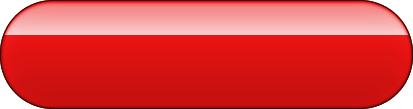 Introduction
Writing is one of the most important skill in English language, which it construct larger part from the smaller one; that is the writer uses words to combine sentences, sentences to make a paragraph and paragraph to form a whole composition. However this Lecture is focuses on at one of basic units of great writing that deal with paragraph writing. Mastering the art of writing a paragraph is essential to success in any form of writing. the main goal of this lecture is to help you how to write good paragraphs.
[Speaker Notes: Les Campylobacters thermotolérants sont considérés comme étant la principale ….]
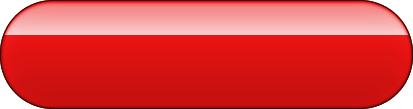 Paragraph definition
A paragraph is group of sentences about a single topic. Together, the sentences of the paragraph explain the writer’s main idea (most important idea) about the topic. In academic writing, a paragraph is often between five and ten sentences long , but it can be longer or shorter , depending on the topic. The first sentence of a paragraph is usually indented ( moved in) a few spaces .
The topic sentence
The supporting sentences
The concluding 
sentence
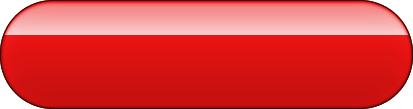 Paragraph structure
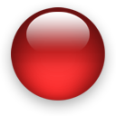 Paragraph structure
The structure of a paragraph means  the building or composition of it. The definition of a paragraph indicates that the sentences must be related; they must have a particular structure. This structure is determined by the relationship of the ideas.
A paragraph has three basic parts 
The topic sentence;
The supporting sentences;
The concluding sentence.
The topic sentence
The supporting sentences
The concluding 
sentence
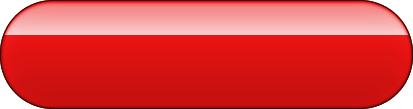 Paragraph structure
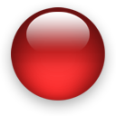 The topic Sentence
The topic sentence is the first sentence or statement  in a paragraph. It tells what your paragraph will be  about. It introduces the main idea of the paragraph.
As the name suggests, controlling idea controls your thoughts and ideas. The controlling idea tells your reader what specific aspect of this topic you are going to write about.
Remember this formula:
Controlling Idea
Topic Sentence
Topic
The topic sentence
The supporting sentences
The concluding 
sentence
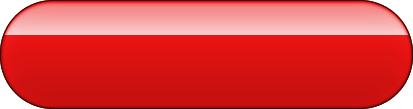 Introduction
Paragraph structure
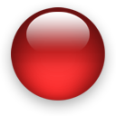 The Supporting Sentences
First supporting point: An explanation, or expansion of the main idea.
These are sentences that talk about or explain the topic sentence. They give details to develop and support the main idea of the paragraph. You should give supporting facts, details, and examples.
B.Second supporting point: Further expansion of the main idea – for example, evidence from your reading that supports your explanation.
C.Third supporting point: This may include further evidence, an example, or other detail.
NOTE: the number of supporting points (A,B,C) Will vary from paragraph to paragraph .
[Speaker Notes: Pour la  morphologie ,comme  vous voyez les campy sont des bacilles…….]
The topic sentence
The supporting sentences
The concluding 
sentence
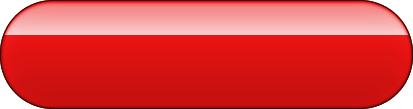 Introduction
Paragraph structure
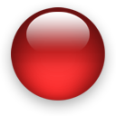 The concluding sentence
The concluding sentence is the last sentence in a paragraph. It restates the main idea of your paragraph using different words , or just giving a final comment about the topic.
[Speaker Notes: Generalement les campylo n’entraînent pas 
 Campylobacter  est une bactérie commensale du poulet qui se trouve principalement dans le cæcum et de l’intestin  grêle, mais la bactérie peut-être isolée dans d’autres portions du tube digestif et même dans le foie et la rate]
The topic sentence
The supporting sentences
The concluding 
sentence
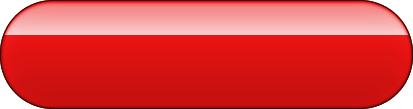 Introduction
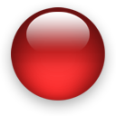 Paragraph structure
Example
The Best Place To Live
Canada is one of the best countries in the world due to its health care system, standard of education, and its urban centres. First, Canada has a universal health care system which “comprehensive coverage for medically necessary hospital and physician services” (Health Canada). This allows all Canadians to have access to medical services regardless of their income or geographical location in the country. Second, Canada has a high standard of education that is also publically funded by all levels of government from kindergarten to secondary levels and has resulted in a 99% national literacy rate (“Education in Canada”). Finally, Canada's cities are clean and efficiently managed with both Calgary, Alberta and Ottawa, Ontario ranking first and fourth on the Sierra Club’s cleanest cities in the world (“Cleanest Cities”). Overall, Canada has more to offer with its health care, education, and cities that would be a wonderful for anyone anywhere on the planet or in orbit above it.
[Speaker Notes: Generalement les campylo n’entraînent pas 
 Campylobacter  est une bactérie commensale du poulet qui se trouve principalement dans le cæcum et de l’intestin  grêle, mais la bactérie peut-être isolée dans d’autres portions du tube digestif et même dans le foie et la rate]
The topic sentence
The supporting sentences
The concluding 
sentence
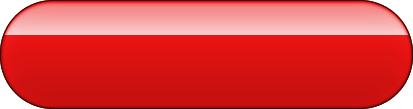 Introduction
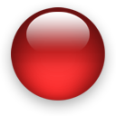 Paragraph structure
Analysis of the paragraph
The topic : the best place to live 
If an exterritorial were to land on Earth, it would have its choice of over 190 countries in which to live. It would a difficult decision, but one country is certainly a better choice than most of the others.
Controlling the idea: Canada is the best place to live .
Topic Sentence :Canada is one of the best countries in the world due to its health care system, standard of education, and its urban centres.
[Speaker Notes: Generalement les campylo n’entraînent pas 
 Campylobacter  est une bactérie commensale du poulet qui se trouve principalement dans le cæcum et de l’intestin  grêle, mais la bactérie peut-être isolée dans d’autres portions du tube digestif et même dans le foie et la rate]
The topic sentence
The supporting sentences
The concluding 
sentence
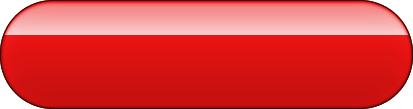 Introduction
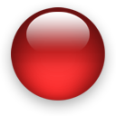 Paragraph structure
Analysis of the paragraph
Supporting sentences : develop the paragraph and give details about its health care system, standard of education, and its urban centres . By giving examples (hospital and physician services), by giving rates (all levels of government from kindergarten to secondary levels and has resulted in a 99% national literacy rate) , by giving a counting about the cleanest cities in the world which found in Canada (Calgary, Alberta and Ottawa, Ontario ranking first and fourth on the Sierra Club’s cleanest cities in the world ).
[Speaker Notes: Generalement les campylo n’entraînent pas 
 Campylobacter  est une bactérie commensale du poulet qui se trouve principalement dans le cæcum et de l’intestin  grêle, mais la bactérie peut-être isolée dans d’autres portions du tube digestif et même dans le foie et la rate]
The topic sentence
The supporting sentences
The concluding 
sentence
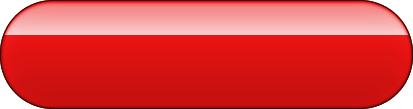 Introduction
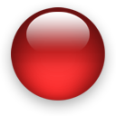 Paragraph structure
Analysis of the paragraph
Concluding sentence: 
Overall, Canada has more to offer with its health care, education, and cities that would be a wonderful for anyone anywhere on the planet or in orbit above it.
[Speaker Notes: Generalement les campylo n’entraînent pas 
 Campylobacter  est une bactérie commensale du poulet qui se trouve principalement dans le cæcum et de l’intestin  grêle, mais la bactérie peut-être isolée dans d’autres portions du tube digestif et même dans le foie et la rate]
The topic sentence
The supporting sentences
The concluding 
sentence
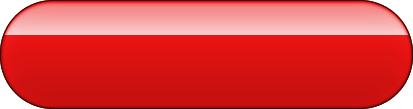 Introduction
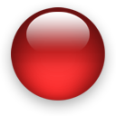 Paragraph structure
NOTE
We can find the topic sentence at the end or even in the middle of the paragraph. But place it at the end or in the middle is a more difficult skill.
[Speaker Notes: Generalement les campylo n’entraînent pas 
 Campylobacter  est une bactérie commensale du poulet qui se trouve principalement dans le cæcum et de l’intestin  grêle, mais la bactérie peut-être isolée dans d’autres portions du tube digestif et même dans le foie et la rate]
The topic sentence
The supporting sentences
The concluding 
sentence
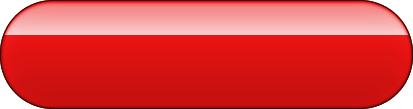 Introduction
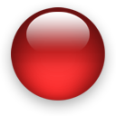 Paragraph structure
Example 01 : Topic Sentence at the end 
People do it everyday. They log on to their favorite website and browse for hours ,checking out bargains . They dump every possible wish into their shopping carts , knowing they can cast each one aside before they finalize their purchases. On the way , they may enter a sweepstakes in the hopes of winning a trip to Cabo San Lucas ,or maybe even a new SUV. And then, when they have decided on their purchases, they enter private information without giving it a thought. With a stroke , they release their personal data into what may or may not be a secure zone . Despite what much of the public believes , Internet shopping is not safe.
[Speaker Notes: Generalement les campylo n’entraînent pas 
 Campylobacter  est une bactérie commensale du poulet qui se trouve principalement dans le cæcum et de l’intestin  grêle, mais la bactérie peut-être isolée dans d’autres portions du tube digestif et même dans le foie et la rate]
The topic sentence
The supporting sentences
The concluding 
sentence
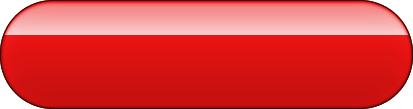 Introduction
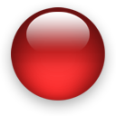 Paragraph structure
Example 02: Topic Sentence in the middle
When a camera flash is used in a low-light environment, the subject's eyes may appear red in the finished photograph. What is known as "red-eye" is the result of light from the flash reflecting off the pupils of the eyes. The phenomenon of red-eye can be lessened by using the red-eye reduction feature found on many SLR cameras. This feature activates a lamp which shines a small light directly into the subject's eyes. When this happens, the diameter of the pupil is reduced, thus tightening the opening in the iris. Since a smaller pupil means a smaller host for the reflection, the chances of red-eye occurring are greatly reduced.
[Speaker Notes: Generalement les campylo n’entraînent pas 
 Campylobacter  est une bactérie commensale du poulet qui se trouve principalement dans le cæcum et de l’intestin  grêle, mais la bactérie peut-être isolée dans d’autres portions du tube digestif et même dans le foie et la rate]
The topic sentence
The supporting sentences
The concluding 
sentence
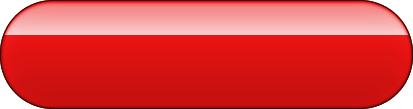 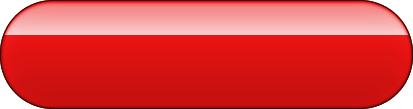 Introduction
Paragraph structure
Types of paragraphs
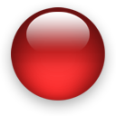 Descriptive paragraph
Narrative paragraph
Expository paragraph
Persuasive paragraph
Other Types of paragraphs
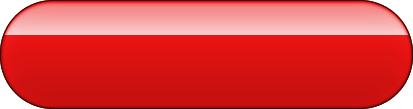 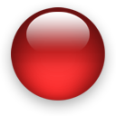 Types of paragraphs
Types of paragraphs
1. Descriptive paragraph
Descriptive is type of writing that focuses on describing the character, events, and place in great detail, which about how something or someone looks.
Persuasive paragraph
Expository paragraph
Descriptive paragraph
Narrative paragraph
Other Types of paragraphs
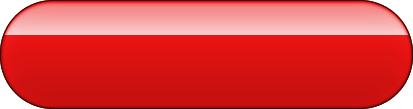 Types of paragraphs
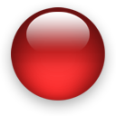 Example 
Sunset is the time of day when our sky meets the outer space solar winds. There are blue, pink, and purple swirls, spinning and twisting, like clouds of balloons caught in a blender. The sun moves slowly to hide behind the line of horizon, while the moon races to take its place in prominence atop the night sky. People slow to a crawl, entranced, fully forgetting the deeds that still must be done. There is a coolness, a calmness, when the sun does set. Swirls, spinning and twisting, like clouds of balloons caught in a blender. The sun moves slowly to hide behind the line of horizon, while the moon races to take its place in prominence atop the night sky. People slow to a crawl, entranced, fully forgetting the deeds that still must be done. There is a coolness, a calmness, when the sun does set.
Expository paragraph
Persuasive paragraph
Descriptive paragraph
Narrative paragraph
Other Types of paragraphs
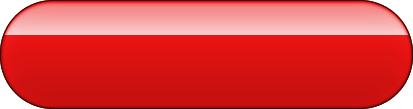 Introduction
Types of paragraphs
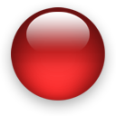 2. Narrative paragraph
This type of writing is simply telling a story which may be actual or imagination, it characterized by specific structure and methods for organization the events.
Expository paragraph
Persuasive paragraph
Descriptive paragraph
Narrative paragraph
Other Types of paragraphs
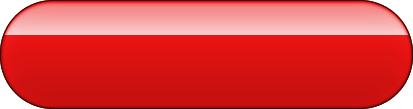 Introduction
Types of paragraphs
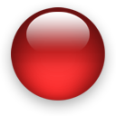 Example
It was July 21, 1969, and Neil Armstrong awoke with a start. It was the day he would become the first human being to ever walk on the moon. The journey had begun several days earlier, when on July 16th, the Apollo 11 launched from Earth headed into outer space. On board with Neil Armstrong were Michael Collins and Buzz Aldrin. The crew landed on the moon in the Sea of Tranquility a day before the actual walk. Upon Neil’s first step onto the moon’s surface, he declared, “That’s one small step for man, one giant leap for mankind.” It sure was!
Expository paragraph
Persuasive paragraph
Descriptive paragraph
Narrative paragraph
Other Types of paragraphs
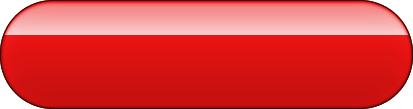 Introduction
Types of paragraphs
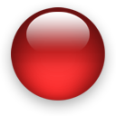 3. Expository paragraph
Expository paragraph gives direction or uses facts and details to explain information.
Expository paragraph
Persuasive paragraph
Descriptive paragraph
Narrative paragraph
Other Types of paragraphs
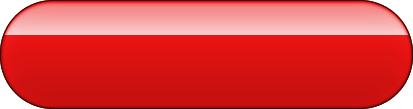 Introduction
Types of paragraphs
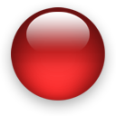 Example
On July 16, 1969, the Apollo 11 spacecraft launched from the Kennedy Space Center in Florida. Its mission was to go where no human being had gone before—the moon! The crew consisted of Neil Armstrong, Michael Collins, and Buzz Aldrin. The spacecraft landed on the moon in the Sea of Tranquility, a basaltic flood plain, on July 20, 1969. The moonwalk took place the following day. On July 21, 1969, at precisely 10:56 EDT, Commander Neil Armstrong emerged from the Lunar Module and took his famous first step onto the moon’s surface. He declared, “That’s one small step for man, one giant leap for mankind.” It was a monumental moment in human history!
Expository paragraph
Persuasive paragraph
Descriptive paragraph
Narrative paragraph
Other Types of paragraphs
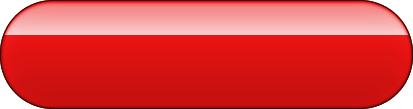 Introduction
Types of paragraphs
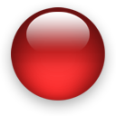 4. Persuasive paragraph
persuasive writing is trying to persuade or convince others that the people ought to believe or acts as the writer wishes to believe or act.
Expository paragraph
Persuasive paragraph
Descriptive paragraph
Narrative paragraph
Other Types of paragraphs
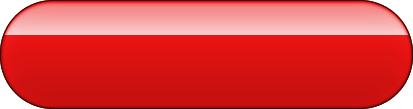 Introduction
Types of paragraphs
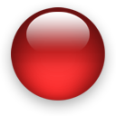 Example 
The school fair is right around the corner, and tickets have just gone on sale. We are selling a limited number of tickets at a discount, so move fast and get yours while they are still available. This is going to be an event you will not want to miss! First off, the school fair is a great value when compared with other forms of entertainment. Also, your ticket purchase will help our school, and when you help the school, it helps the entire community. But that’s not all! Every ticket you purchase enters you in a drawing to win fabulous prizes. And don’t forget, you will have mountains of fun because there are acres and acres of great rides, fun games, and entertaining attractions! Spend time with your family and friends at our school fair. Buy your tickets now!
Expository paragraph
Persuasive paragraph
Descriptive paragraph
Narrative paragraph
Other Types of paragraphs
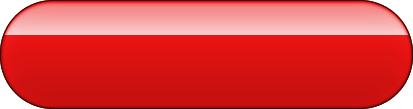 Introduction
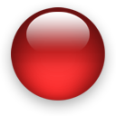 Types of paragraphs
Argumentative  paragraph
An argumentative  paragraph presents a point of view and provides evidence for the point of view taken.
Expository paragraph
Persuasive paragraph
Descriptive paragraph
Narrative paragraph
Other Types of paragraphs
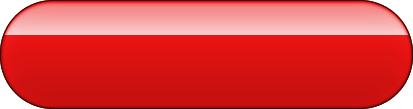 Introduction
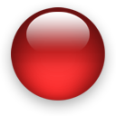 Types of paragraphs
Example 
Epidemiological studies have severe limitations. Firstly, such studies can seldom be made in adherence to all the requirements of experimental science since the ‘objects’ being studied are people and they come with a variety of behaviours and appetites. Secondly, the study can take place only in the conditions that have occurred, and not in a laboratory re-creation of them where certain factors can be varied systematically to determine their influence and effect. Most seriously, epidemiological studies can take decades to be completed, so that by the time a positive result becomes evident, large numbers of workers may have been damaged or injured irreversibly. Hence, the identification of occupational disease cannot be allowed to rest on epidemiology alone — in effect, to a policy of ‘counting the victims’. It must be backed by experimentation and other methods of predicting the likely health impact on workers of new chemicals, processes or technologies.
Expository paragraph
Persuasive paragraph
Descriptive paragraph
Narrative paragraph
Other Types of paragraphs
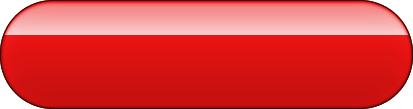 Introduction
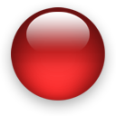 Types of paragraphs
Classification paragraph
In a classification paragraph, separate items are grouped into categories according to shared characteristics. Depending on the subject, you may be asked to classify people, organisms, things or ideas.
Expository paragraph
Persuasive paragraph
Descriptive paragraph
Narrative paragraph
Other Types of paragraphs
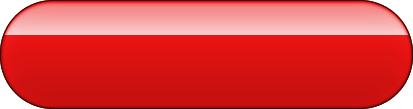 Introduction
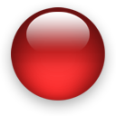 Types of paragraphs
Example 
Malinowski proposed a three-way classification for folktales and distinguished between  myth, legend and fairy story. The first of these, he suggested, represents a statement of a higher and more important truth of a primeval reality. As such, it is regarded as sacred. Fairy stories, on the other hand, are simply entertainment. Nobody attaches any special significance to them, and nobody believes them to be true. Legends, however, are believed to be true historical accounts.
Expository paragraph
Persuasive paragraph
Descriptive paragraph
Narrative paragraph
Other Types of paragraphs
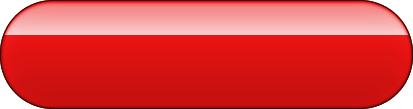 Introduction
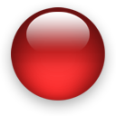 Types of paragraphs
Process paragraph
A process paragraph tells how to do something or  explains how something happened.
Expository paragraph
Persuasive paragraph
Descriptive paragraph
Narrative paragraph
Other Types of paragraphs
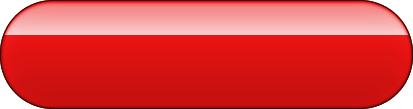 Introduction
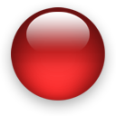 Types of paragraphs
Example
 If you want to get good results in an exam, you should carry out three steps. Firstly, you should revise theories of all subjects. You can revise theories by reading books, reviewing the material after each class and doing exercises regularly .One important thing you should remember is that you shouldn't learn new lessons but the basic ones .Secondly, sometimes revising lesson, you may not understand it thoroughly. Don't worry because this step will help you overcome it. You should discuss with your friends, your teachers and ask them for help about the matters that you don't know well. Thirdly, don't forget to take care of yourself during the exam preparation. It is very important to be in good mental and physical condition for the exam. After you finish studying, take some time to relax. Do not stay up too late and try to get good night's sleep. And the last thing is to keep a positive attitude about the exam as it is a way to demonstrate your knowledge but not as imposing challenge. If you follow three steps above, I believe that you will be successful in the exam.
Expository paragraph
Persuasive paragraph
Descriptive paragraph
Narrative paragraph
Other Types of paragraphs
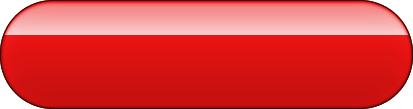 Introduction
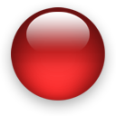 Types of paragraphs
Compare or  Contrast paragraph
A compare or contrast paragraph is required if you are asked to examine similarities or differences .
Expository paragraph
Persuasive paragraph
Descriptive paragraph
Narrative paragraph
Other Types of paragraphs
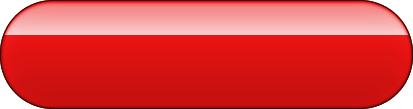 Introduction
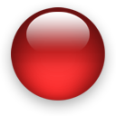 Types of paragraphs
Example 
Oceans and lakes have much in common, but they are also quite different. Both are bodies of water, but oceans are very large bodies of salt water, while lakes are much smaller bodies of fresh water. Lakes are usually surrounded by land, while oceans are what surround continents. Both have plants and animals living in them. The ocean is home to the largest animals on the planet, whereas lakes support much smaller forms of life. When it is time for a vacation, both will make a great place to visit and enjoy.
Expository paragraph
Persuasive paragraph
Descriptive paragraph
Narrative paragraph
Other Types of paragraphs
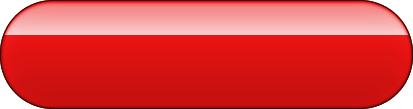 Introduction
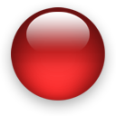 Types of paragraphs
Cause and effect paragraph
Cause and effect paragraph is a paragraph in which the  writer analyzes the reasons and the consequences of an action , event , or decision .
Expository paragraph
Persuasive paragraph
Descriptive paragraph
Narrative paragraph
Other Types of paragraphs
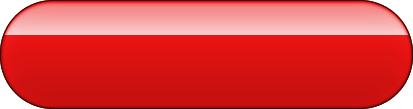 Introduction
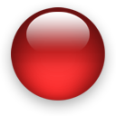 Types of paragraphs
Example 
Nowadays the technology have an incredible advance, consequently , the cellphone too. They are very useful in study, in business and other fields. Also it permits people to stay connected with their family no matter how far they are. However, the smartphone has a lot of negative effects. First of all , people started to be antisocial with one other. For example, during the lunch time with friends the most of people are texting with the other or reading the posts on Facebook or Instagram instead of talking to each other. A second negative effect is that they can affect the health of the people. Smart  phones receive and transmit radio frequency signals that can damage people’s body and can cause irreversible illness. Finally, the excessive use of smart phones combined with driving can put people’s lives in danger. Most of car accidents are because of the usage of smartphones while driving. To sum up, these are three of many negative effects of excessive use of smartphone.
Expository paragraph
Persuasive paragraph
Descriptive paragraph
Narrative paragraph
Other Types of paragraphs
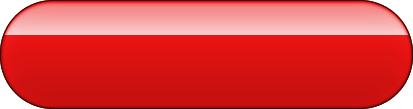 Introduction
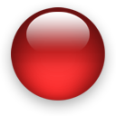 Types of paragraphs
Problem and sollution paragraph
Problem and sollution paragraph is a paragraph in which the writer analyzed a topic by identifying a problem and proposing one or more sollutions .
Expository paragraph
Persuasive paragraph
Descriptive paragraph
Narrative paragraph
Other Types of paragraphs
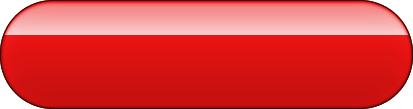 Introduction
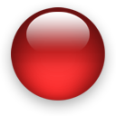 Types of paragraphs
Example 
Drug abuse is rife in many countries. Billions of dollars are spent internationally preventing drug use, treating addicts, and fighting drug-related crime. Drug abuse causes multiple problems for countries and communities such as : addicts’ medical and psychological effects , crimes ….However, , the menace of drugs can be fought. Education is the first battle, for example, Children need to be told at home and in school about drugs. People need to be aware of the effects so that they can avoid .Also by increasing police manpower and create effective laws to stop dealers. In conclusion, although the problem of drugs may seem impossible to eliminate, there are concrete steps that can be taken to weaken the hold of drugs on society.
Expository paragraph
Persuasive paragraph
Descriptive paragraph
Narrative paragraph
Other Types of paragraphs
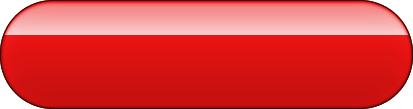 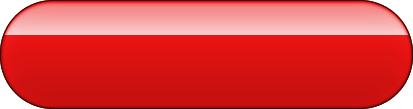 Introduction
Characteristics of good paragraph
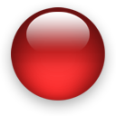 Types of paragraphs
Unity
Order
Coherence
Completeness
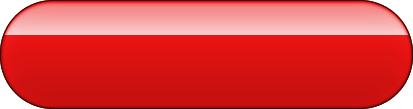 Characteristics of good paragraph
Characteristics of good paragraph
There are four essential elements  to good paragraph writing :
Unity;
Order;
Coherence;
Completeness.
[Speaker Notes: A travers de la présente étude on a visé comme objectifs:]
Unity
Order
Coherence
Completeness
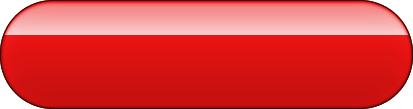 Characteristics of good paragraph
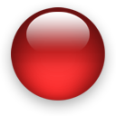 Paragraph Unity
Unity means “oneness.” That is, a paragraph must deal with only one single ,controlling idea . A paragraph is unified around the main idea which is  expressed in the topic sentence.
Unity
Order
Coherence
Completeness
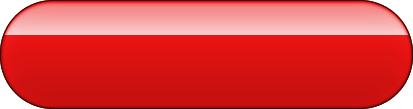 Introduction
Characteristics of good paragraph
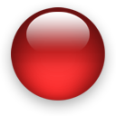 Paragraph Order
A paragraph’s order refers to the way you organize your supporting sentences.
There are many ways to organize a paragraph. Here are just a few:
• Chronological: the order of events, or time order;
• Spatial: looking at how things are arranged in a space (descriptive);
• Emphatic: details presented in their order of importance or for emphasis;
• Cause and effect: a certain situation causes--- or results from---another;
• Comparison/Contrast: examining the similarities or differences between things.
Unity
Order
Coherence
Completeness
Introduction
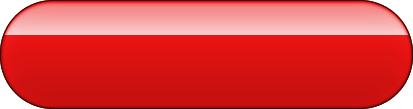 Characteristics of good paragraph
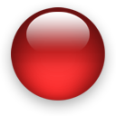 Paragraph coherence
Coherence means “a sticking together.” A coherent paragraph has all the sentences so well arranged that not one could be interchanged with another. 
*One of the best ways to achieve coherency is to use transitional  devices.
[Speaker Notes: Sur l’ensemble de 260 prélèvements aviaires, nous avons isolés 172 souches de C.TT, soit un taux d’isolement de (66%).]
Unity
Order
Coherence
Completeness
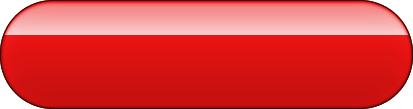 Characteristics of good paragraph
Introduction
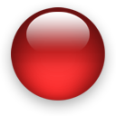 Transitional  devices (connecting words)
Transitional devices help you carry over a thought from one sentence to another, from one idea to another, or from one paragraph to another with words or phrases. Transitional devices link your sentences and paragraphs together smoothly so that there are no abrupt jumps or breaks between ideas.
Transitional Devices are like signposts in a paragraph . They enable us to follow the writer’s line of thought by showing us how one sentence relates to another.
[Speaker Notes: Sur l’ensemble de 260 prélèvements aviaires, nous avons isolés 172 souches de C.TT, soit un taux d’isolement de (66%).]
Unity
Order
Coherence
Completeness
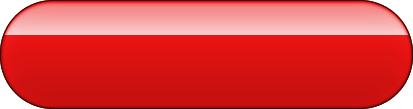 Introduction
Characteristics of good paragraph
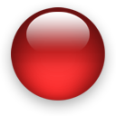 Example
Paragraph - WITH transition words
The concept of fairness is central to understanding plagiarism. Fairness means being fair both to yourself and others. Moreover, everybody both gives and receives their proper due, and nobody has anything to complain about. For example, an incident involving unfairness could be taking someone else’s work and passing it off as your own. As a result, the person whose work has been taken receives no recognition or acknowledgment for their research and thinking. Furthermore, writers who plagiarise are not being fair to themselves either because they are not developing their own independent academic skills. Therefore, students who do their own work with due acknowledgement of the work of others should develop their own academic skills and self- confidence far more than those who merely misuse the work of others.
[Speaker Notes: Sur l’ensemble de 260 prélèvements aviaires, nous avons isolés 172 souches de C.TT, soit un taux d’isolement de (66%).]
Unity
Order
Coherence
Completeness
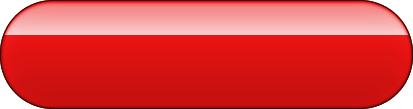 Introduction
Characteristics of good paragraph
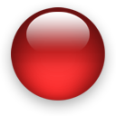 Examples of transition signals and their meaning
This table provides a few of the most commonly used transition words.
To Add:
and, again, and then, besides, equally important, finally, further, furthermore, nor, too, next, lastly, what's more, moreover, in addition, first (second, etc.),
To Compare :
whereas, but, yet, on the other hand, however, nevertheless, on the other hand, on the contrary, by comparison, where, compared to, up against, balanced against, vis a vis, but, although, conversely, meanwhile, after all, in contrast, although this may be true.
To Prove:
because, for, since, for the same reason, obviously, evidently, furthermore, moreover, besides,
indeed, in fact, in addition, in any case, that is to Show excepti.
[Speaker Notes: Sur l’ensemble de 260 prélèvements aviaires, nous avons isolés 172 souches de C.TT, soit un taux d’isolement de (66%).]
Unity
Order
Coherence
Completeness
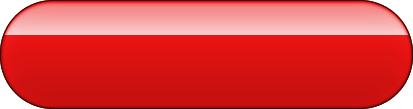 Introduction
Characteristics of good paragraph
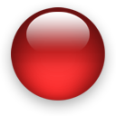 To Show Exception:
yet, still, however, nevertheless, in spite of, despite, of course, once in a while, sometimes
To Show Time:
immediately, thereafter, soon, after a few hours, finally, then, later, previously, formerly, first (second, etc.), next, and then.
To Repeat:
in brief, as I have said, as I have noted, as has been noted.
To Emphasize:
definitely, extremely, obviously, in fact, indeed, in any case, absolutely, positively, naturally, surprisingly, always, forever, perennially, eternally, never, emphatically, unquestionably, without a doubt, certainly, undeniably, without reservation
[Speaker Notes: Sur l’ensemble de 260 prélèvements aviaires, nous avons isolés 172 souches de C.TT, soit un taux d’isolement de (66%).]
Unity
Order
Coherence
Completeness
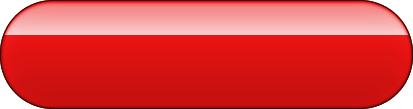 Introduction
Characteristics of good paragraph
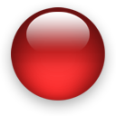 To Show Sequence:
first, second, third, and so forth. next, then, following this, at this time, now, at this point, after, afterward, subsequently, finally, consequently, previously, before this, simultaneously, concurrently, thus, therefore, hence, next, and then, soon.
To Give an Example:
for example, for instance, in this case, in another case, on this occasion, in this situation, take the case of, to demonstrate, to illustrate, as an illustration, to illustrate.
To Summarize or Conclude:
in brief, on the whole, summing up, to conclude, in conclusion, as I have shown, as I have said, hence, therefore, accordingly, thus, as a result, consequently, on the whole.
[Speaker Notes: Sur l’ensemble de 260 prélèvements aviaires, nous avons isolés 172 souches de C.TT, soit un taux d’isolement de (66%).]
Unity
Order
Coherence
Completeness
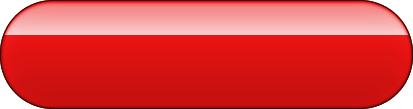 Introduction
Characteristics of good paragraph
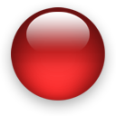 Paragraph completness
Completeness means a paragraph is well developed. If all sentences clearly and sufficiently support the main idea , then your paragraph is complete.
*Usually supporting sentences, in addition to a topic sentence and concluding sentence, are needed for a paragraph to be Complete .
*The concluding sentence or last sentence of the paragraph should summarize your main idea by reinforcing your topic sentence.
[Speaker Notes: On pass a la discussi 1er]
Unity
Order
Coherence
Completeness
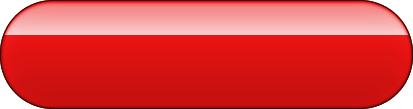 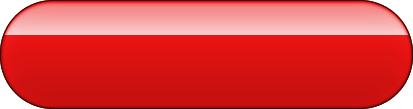 Introduction
Characteristics of good paragraph
Step process to paragraph writing
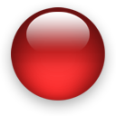 Pre-writing
Drafting
Revising & Editing
Publishing
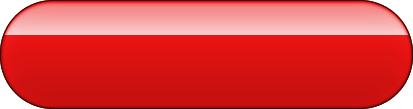 Step process to paragraph writing
Step process to paragraph writing
Writing paragraph  is a process any writer must follow to have a successful product, which S/he takes some stages to help him/her  how to generate ideas and how to develop them in any side which from grammar, structure, word choice. Those stages are :
Pre-writing;
Drafting;
Revising and Editing;
Publishing.
Pre-writing
Drafting
Revising & Editing
Publishing
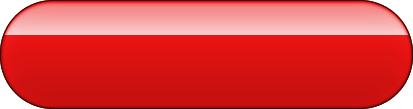 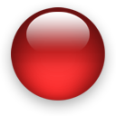 Step process to paragraph writing
Pre-writing
Is the brainstorming of ideas and the organising of your topic .
Tips for the writer:
Think about what you want to say .
Talk about your ideas with a friend to find the main idea.
Use a liste or web to organize your ideas .
Pre-writing
Drafting
Revising & Editing
Publishing
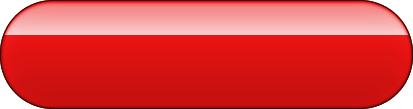 Introduction
Step process to paragraph writing
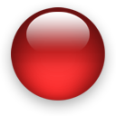 Drafting
Is the creating  of rough copy of your topic.
Tips for the writer:
Write your ideas in order;
Read your work out loud and note places where you stumble;
Ask a friend for his or her feedback .
Pre-writing
Drafting
Revising & Editing
Publishing
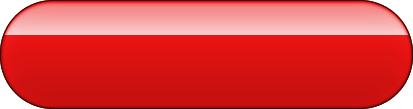 Introduction
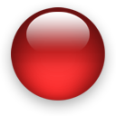 Step process to paragraph writing
Revising and Editing
Are the improving and the proofreading of your writing .
Tips for the writer:
Try out different beginning and ending;
Add detail to develop important parts;
Make sure you have complete sentences , correct spelling , and punctuation Reread to see if each sentence makes sense .
Revising & Editing
Pre-writing
Drafting
Publishing
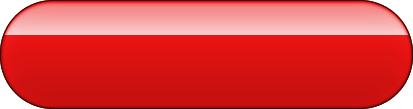 Introduction
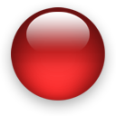 Step process to paragraph writing
Publishing
Is the creating of clean final copy.
Tips for the writer:
Type your writing or copy it neatly onto new paper;
Think of an interesting title;
Share your writing .
Thank you for your attention